SAMO: A Sequential Pattern Mining Model for Evaluating Road Criticality in Urban Traffic Networks
Nourhan Bachir∗ , Hassan Harb† , Chamseddine Zaki† , and Roland Billen∗

VTC2024-Fall

∗Geospatial Data Science and City Infor. Modelling (GeoScITY), Faculty of Sciences, University of Liege, Belgium ` 
†College of Engineering and Technology, American University of the Middle East, Kuwait
Introduction
Problem: Increasing complexity of urban road networks and the need for critical road identification.
Motivation: Current methods don't fully capture the dynamic or sequential nature of urban traffic.
Objective: Propose SAMO, a novel approach using sequential pattern mining to evaluate road criticality.
Research Motivation
Sequential Dependencies: Traditional models miss the sequential nature of road usage (e.g., road A leads to road B).
There’s a need for a model that:
Efficiently processes trajectory sequences.
Accounts for the order and recurrence of vehicle movements.
Provides an accurate assessment of road criticality.
Methodology Overview
SAMO adapts the Apriori algorithm to sequential trajectory data.
It introduces the Sequential Impact Score (SIS) to rank criticality.
Two key metrics used:
Support – how often a link appears in trajectories.
Confidence – how likely a link appears given the preceding links.
Preliminary Definitions
Trajectory Sequence (Tr): A sequence of vehicle movements.
Movement Pattern (Mp): A sub-sequence detected in trajectory data.
Support: Frequency of the movement pattern in trajectories.
Confidence: Likelihood of a movement rule being valid.
Frequent Movement Pattern (FqM): Patterns that meet a minimum support threshold.
Framework Steps Overview
SAMO consists of several steps to mine sequential patterns:
Vertical Projection of Trajectory Data using Positioning Tables (PT) and Ordered-Positioning Lists (OPL)
SAMO steps
Indices (CFI, CIS, and SIS) Calculation
Vertical Projection of Trajectory Data
Trajectory Identity List (TIL)
Each link is associated with a list of sequences where it appears.
This allows efficient querying of movement patterns without repeated database scans.
Positioning Table (PT)
Tracks positions of patterns in trajectories.
Ordered-Positioning List (OPL)
Maintains the order and recurrence of movement patterns in the trajectories.
PT-Ext Algorithm
PT-Ext extends frequent movement patterns by identifying outgoing edges that follow the current pattern.
 It works by examining each row in the PT of a given pattern X and identifying sequences where X occurs. 
Then, it checks if an outgoing edge y follows the last occurrence of X in each sequence. If these conditions are met, it extends the pattern X by y and updates the corresponding OPLs in the extended PT. 
This ensures accurate tracking of pattern extensions while considering the order and recurrence of patterns.
SAMO Steps: Detailed Process
Generate Outgoing Edges – Explore edges that follow a given edge.
Construct Positioning Tables – Build PTs for movement patterns of order k.
Prune to FqMk – Remove patterns with insufficient support.
Extend using PT-Ext – Expand patterns of order k into k+1.
Prune to FqM(k+1) – Prune extended patterns based on support.
SAMO Steps: Detailed Process
Sequential Impact Score (SIS) Calculation
To assess the criticality of a movement pattern (Mp) in vehicle trajectories, we introduce the Sequential Impact Score (SIS). 
SIS combines two key metrics:
Support Frequency Index (SFI) – How frequently a movement pattern appears across different orders.
Confidence Impact Score (CIS) – How reliable the transitions (or rules) between movement patterns are, based on confidence.

Let’s break this down:
Support Frequency Index (SFI)
We first define n, which represents the highest order of a non-empty set of frequent movement patterns (FqMs) for a given movement pattern M.
The Support Frequency Index (SFI) is calculated as:
		𝑆𝐹𝐼(𝑀)=1⋅𝑥1+2⋅𝑥2+...+𝑛⋅𝑥𝑛
​ x₁, x₂, ..., xₙ represent the support of M in different orders.
The order refers to the length of the pattern (i.e., single-link patterns, two-link patterns, etc.).
We multiply each support xᵢ by its respective order (i) because higher-order patterns are given more weight. 
This means that patterns appearing in longer sequences (higher order) are considered more important.
Confidence Impact Score (CIS)
Similarly, the Confidence Impact Score (CIS) measures the reliability of rules between movement patterns.
It's calculated as:
		𝐶𝐼𝑆(𝑀)=1⋅𝑦1+2⋅𝑦2+...+𝑛⋅𝑦𝑛
y₁, y₂, ..., yₙ represent the confidence of movement rules involving M across different orders.
As with support, higher-order rules (i.e., rules involving longer sequences) are weighted more heavily to reflect their greater significance.
Sequential Impact Score (SIS)
Finally, we combine these two metrics into the Sequential Impact Score (SIS):
		𝑆𝐼𝑆(𝑀)=𝑆𝐹𝐼(𝑀)+𝐶𝐼𝑆(𝑀)
This formula aggregates the support and confidence across all orders, giving a comprehensive score that reflects both how frequently a pattern appears and how reliable the movement rules are.
SAMO Results – Efficiency Comparison
Execution Time Comparison: SAMO vs. optimized Apriori.
SAMO demonstrates robust performance as the minimum support threshold decreases, efficiently handling the increasing complexity of combinations.
Figure 3: As the number of filtered edges decreases, Apriori struggles with complexity, while SAMO maintains stable execution times.
SAMO Results – Efficiency Comparison
SAMO Results – Support and Confidence Impact
Support Frequency Index (SFI):
Highlights frequent edges and sequences in the data.
Emphasizes primary roads in the city center and popular highways.
Confidence Impact Score (CIS):
Reflects confident movement patterns, prioritizing highways and major connecting edges.
With a minimum confidence level of 0.8, highways are more prominent, while city center roads score lower due to alternative routes.
Support and Confidence Impact
Visualization of  SFI - the most frequently traveled edges, focusing on city center and highway roads.
Visualization of CIS - highways and key connectors dominate the CIS score.
Evaluation Using Prediction Models
Indices Used:
Static Indices: Length, Width, Max Speed, Cost, EBC (Edge Betweenness Centrality), Type.
Dynamic Indices: Support, Travel Time, Speed, Density, Occupancy, and others.
Machine learning models used to predict link criticality.
Evaluation Using Prediction Models
Mean Squared Error (MSE) results show improved prediction accuracy with the inclusion of SAMO indices (SFI, CIS, SIS).
Top Features and Index Rankings
Top Features: In various machine learning models, the proposed indices ranked highly:
CIS consistently ranked within the top 5 features, capturing link criticality.
SFI and SIS showed variability in rankings, appearing in the top 8–18 range in some models.




Updated rankings of CIS, SFI, and SIS among top features across selected models.
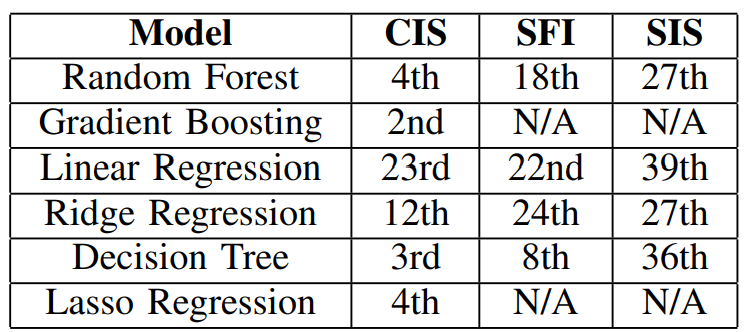 Analysis and Insights
Improvement in Model Performance: The inclusion of SAMO indices significantly reduced MSE values, highlighting their importance in capturing link criticality.
Feature Significance:
CIS ranked as a top feature across multiple models.
SFI and SIS showed moderate importance, with variability depending on the model and context.
Traditional features like occupancy, density, and traffic volume measures ranked highly alongside SAMO indices.
Conclusion: SAMO indices provide a more comprehensive evaluation of link criticality, improving prediction accuracy and proving valuable for traffic management and network optimization.
Conclusion
Summary: SAMO offers a novel approach to identifying critical road links using sequential pattern mining, providing better accuracy than traditional methods.
Contribution: Improved understanding of road dependencies in urban traffic networks.
Future Work: Expand SAMO to larger datasets and different urban environments, integrate with real-time traffic data.
Q&A
Thank You!